La asistencia las jornadas de práctica se corroborara con la actividad de entrega de diario a diario en escuela en red .
Diario de la alumna
Jardín de niños Ramón G. Bonfil
2° y 3° B
Educadora practicante: Belén Zapata Castillo
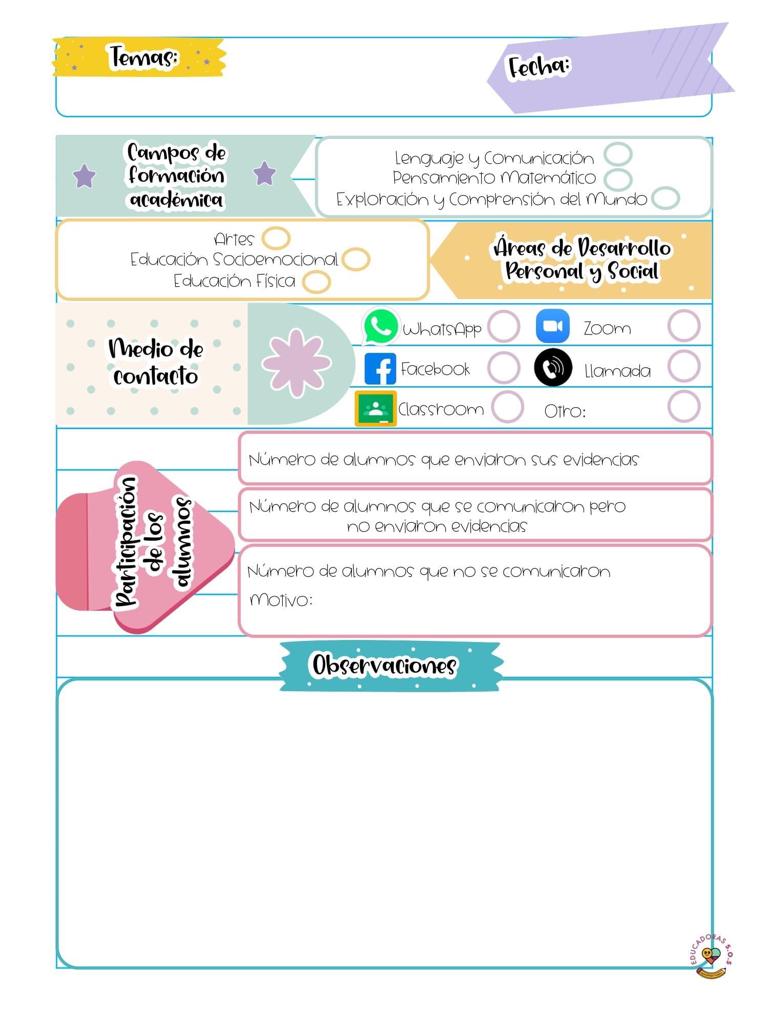 04/06/2021
3
0
30
Exploración y comprensión del mundo natural y social
Cuidamos el planeta
Acciones para cuidar el medio ambiente. Apagar luces y aparatos electrónicos cuando no se usen
Hojas de papel por ambos lados 
Tratar de no usar plástico
Tardar poco tiempo al bañarse para no desperdiciar agua
Separar la basura. Tres R
Usar bolsas ecológicas
¿Cuáles de esta acciones hacen en tu casa?, ¿Tu que haces para cuidar el medio ambiente?, 
5 de junio, se celebra el día mundial del medio ambiente.
Cuento. ¿Qué le pasas al planeta? Eva Clemente (Minuto 12:00)
Cuidar los juguetes y otros objetos para duren
No tirar basura en ríos, lagos  o mares 
Comprar  en comercios locales
Elaborar un cartel con las acciones para cuidar al planeta (Invitar a tener un huerto, contaminación) Guardianes del medio ambiente.
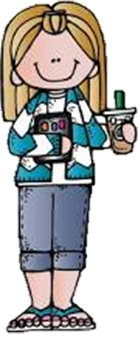 Inglés
La mochila de Teddy Bear
Objetos escolares
What is it? It is a.. 
What are they? They are
Teddy Bear 
Notebook- Notebooks
Ruler - Rulers
Book-Books
Pencil- Pencils